Standart Normal Dağılım
Normal Dağılım
Normal dağılım, çan eğirişine benzeyen simetrik bir dağılımdır. 
Evrendeki pek çok değişkenin normal dağılım özelliği gösterdiği kabul edilir. 
Normal dağılımlarda ortalama, mod ve medyan değerleri birbirine eşittir.
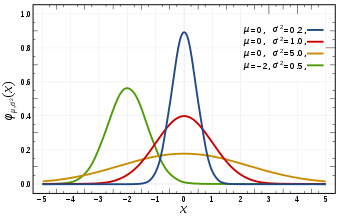 Normal Dağılım ve Standartlaştırma
Ortalaması μ, standart sapması σ olan bir normal dağılımın, tüm gözlemlerinden belli bir sabit sayı (A) çıkarıldığında, elde edilen yeni dağılım da normal dağılım özelliği gösterir. 
Bu normal dağılımın yeni ortalama değeri μ-A’dır. Standart sapması da σ.
Ortalaması μ, standart sapması σ olan bir normal dağılımın, tüm gözlemleri, belli bir sabit sayıya (B) bölündüğünde, elde edilen yeni dağılım da normal dağılım özelliği gösterir. 
Bu normal dağılımın yeni ortalama değeri μ, standart sapması da σ/B olur. 
Ortalaması μ, standart sapması σ olan bir normal dağılımın, tüm gözlemlerinden μ çıkarılıp, aynı gözlemler σ değerine bölündüğünde elde edilen dağılım yine normal dağılım özelliği gösterir. 
Bu normal dağılımın ortalaması 0 olur. 
Bu normal dağılımın standart sapması da 1 olur. 
Bu dağılıma standart normal dağılım denir.
Normal Dağılım ve Standartlaştırma
Bu sayede, normal dağılım özelliği gösterilen tüm değişkenler standart normal dağılım haline getirilebilir. 
Standartlaştırma farklı değişkenlerin birbirleriyle karşılaştırılmasını olanaklı kılar. 
Örneğin; normal dağılım özelliği gösteren farklı değişkenlerin birbiriyle karşılaştırılarak büyüklük/küçüklük, öncelik/sonralık gibi özelliklerini standartlaştırma yaparak gerçekleştirebiliriz. 
Örneğin; normal dağılım özelliği gösteren bir değişken için belli aralıklar içerisinde olma olasılıklarını standartlaştırma yaparak hesaplayabiliriz.
Normal Dağılım ve Standartlaştırma
Örnek 1: Bir öğrenci İngilizce, Din Sosyolojisi ve İstatistik derslerinden aldığı puanlar gösteriliyor. Bu derslerin puanları normal dağılım özelliği gösteriyorsa, öğrenci hangi dersten daha başarılıdır.
Z skorları tablosu
Standart normal dağılımın, alan ölçülerinden yararlanarak oran hesaplamaları yapılabilir. 
SND’nin alan ölçüsü 1’e eşittir. 
Z skorları tablosu, her skor için alan ölçülerinin hesaplandığı kılavuzdur. 
Bu kılavuzda gösterilen her bir değer, ilgili noktanın merkeze olan uzaklığındaki alan ölçüsüdür.
Z skorlarında belirtilen alan ölçülerinden yararlanılarak olasılık ve oran hesaplamaları yapılabilir. 
Gösterilen alan ölçülerinin toplaması ve çıkarması sayesinde dağılımdaki iki nokta arasındaki yüzey genişliği hesaplanır.
Z skorları tablosu
ÖRNEK 1:
Normal dağılım özelliği gösterdiği bilinen sınav notlarının ortalaması 75, standart sapması da 2 ise, aşağıdaki soruları yanıtlayın:
Notu 75 ve üstü olanların oranı nedir?
Notu 75 ile 80 arasında olanların oranı nedir?
80 ve altında not alanların oranı nedir?
80 ve üstünde not alanların oranı nedir?
70 ile 80 arasında not alanların oranı nedir?
70 ile 85 arasında not alanların oranı nedir?